Úvod do štúdia pre študentov PRVÉHO ROČNÍKA BAKALÁRSKEHO  ŠTÚDIA 2022/2023
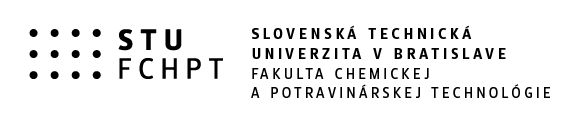 1
DEKAN
prof. Ing. Anton Gatial, DrSc.



PRODEKANKA
doc. Ing. Milena Reháková, PhD.prodekanka pre denné a externé bakalárske štúdium, inžinierske a doktorandské štúdium, ďalšie formy vzdelávania, sociálnu starostlivosť o študentov
milena.rehakova@stuba.sk
1. poschodie, blok B, č. dverí 188
2
PEDAGOGICKÝ ÚTVAR :

Študijné oddelenie

Oddelenie sociálnych záležitostí




VEDÚCA PEDAGOGICKÉHO ÚTVARUMgr. Mária Okoličányová - doktorandské štúdium, ubytovanie
maria.okolicanyova@stuba.sk
+421 949 007 3541. poschodie, blok B, č. dverí 138
3
Študijné oddelenie		1. poschodie, blok A
Referentky
B-POVYKO + konverzný
Mgr. Eva Danášová	
0918 674 242	
eva.danasova@stuba.sk

B-CHEMAT+ konverzný
Veronika Hrušková	
0918 674 243
veronika.hruskova@stuba.sk

B-BIOT, B-BBFFCH+ konverzné
Ing. Mária Zítková	
0918 674 635	
maria.zitkova@stuba.sk

B-CHI, B-RP+ konverzné Mgr. Katarína Šipeky 
0918 674 245
katarina.sipeky@stuba.sk
Úradné hodiny 

Pondelok  8:30 – 11:30	 12:30 – 14:00
Utorok	      8:30 – 11:30
Streda	      úradné hodiny nie sú
Štvrtok	      8:30 – 11:30	 12:30 – 14:00
Piatok	      8:30 – 11:30
4
Informácie k štúdiu
ID (identifikačné číslo) 
www.fchpt.stuba.sk
postup: 
Odkazy→ AIS→Ľudia na STU→zadať svoje meno

ROZVRH 12. 9. 2022 na stránke www.fchpt.stuba.sk 

Rozvrh
postup:
www.fchpt.stuba.sk→Pre študentov→
Štúdium→Rozvrh hodín  v systéme Môj E-rozvrh prihlásiť sa svojim heslom, ktoré Vám bude vygenerované po prvom prihlásení. Heslo si nezabudnite uložiť, budete ho používať počas celého štúdia.
DÔLEŽITÉ DÁTUMY

TRVANIE AKADEMICKÉHO ROKA od 1. 9. 2022  do 31. 8. 2023


ZAČIATOK  VÝUČBY
19. 9. 2022

Vstup do akademického informačného systému ( AIS ) www.fchpt.stuba.sk→Odkazy → AIS →Osobná administratíva →Prihlásenie do osobnej administratívy AIS (prihlasovacie údaje nájdete vo svojej e-prihláške)
5
Informácie budete dostávať  do mailovej schránky v AIS  - www.fchpt.stuba.sk → Odkazy→ AIS → Osobná administratíva → Prihlásenie do osobnej administratívy AIS ( prihlasovacie údaje nájdete vo svojej e-prihláške ) → Osobný manažment → Poštová schránkaVšetci študenti sú povinní  sledovať prichádzajúcu poštu  a urobiť si presmerovanie elektronickej pošty z AIS do poštovej schránky STUBA mail. 
Postup :  www.fchpt.stuba.sk → Pre študentov → Štúdium→ Oznamy študijného oddelenia →Presmerovanie  elektronickej pošty z AIS
6
Študijný poriadok FCHPT
Postup:
www.fchpt.stuba.sk → PRE ŠTUDENTOV → ŠTÚDIUM → Dôležité dokumenty a informácie → Úplné znenie študijného poriadku FCHPT STU v Bratislave
Dĺžka štúdia 
štandardná, povolená

ŠKOLNÉ 
Prekročenie štandardnej dĺžky štúdia	600 €/rok
Súbežné štúdium 			600 €/rok
V prípade nezaplatenia sa školné bude vymáhať súdnou cestou.

prerušenie štúdia
7
Organizácia akademického roka 

semester: výučba, skúškové obdobie, prázdninywww.fchpt.stuba.sk → PRE ŠTUDENTOV → ŠTÚDIUM → Dôležité dokumenty a informácie → Harmonogram akad. rok 2022/2023


Kreditový systém 
Počet kreditov za semester, akademický rok,
Minimálny počet kreditov potrebných na postup do letného semestra – 15 kreditov, do nasledujúceho ak. roka 40 kreditov
8
Pravidlá a podmienky na utváranie študijných plánov pri zápise 

Predmety v študijných plánoch:
povinné
povinne  voliteľné 
výberové

Nadväznosť predmetov  www.fchpt.stuba.sk → PRE ŠTUDENTOV → ŠTÚDIUM → Dôležité dokumenty a informácie → Študijné plány - Študijné programy FCHPT STU v Bratislave v akademickom roku 2022/2023
Individuálny študijný plán (dlhotrvajúca choroba, reprezentácia SR, starostlivosť o dieťa vo veku do 6 rokov, materská)

splnené minimálne požiadavky na postup do ďalšieho semestra
9
Kontrola a hodnotenie študijných výsledkov v rámci predmetu 

Hodnotenie študijných výsledkov študenta 				
priebežnou kontrolou
skúškou (zápočtom, klasifikovaným zápočtom) v skúšobnom období


Vzdelávacie činnosti

Typy vzdelávacích činností. 
(prednáška, laboratórne cvičenie, seminár, exkurzia,...)

Účasť na vzdelávacích činnostiach je povinná.
10
Klasifikačná stupnica 

šesť klasifikačných stupňov: 
A - výborne (vynikajúce výsledky) = 1 
B - veľmi dobre (nadpriemerné výsledky) = 1,5 
C - dobre (priemerné výsledky) = 2 
D - uspokojivo (prijateľné výsledky) = 2,5 
E - dostatočne (výsledky spĺňajú iba minimálne kritériá) = 3 
FX, FN - nedostatočne (výsledky nespĺňajú ani minimálne kritériá)= 4
 
percentuálne vyjadrenie výsledkov pri hodnotení predmetu: 
A – 92 až 100 % 
B – 83 – 91 % 
C – 74 – 82 % 
D – 65 – 73 % 
E – 56 – 64 % 
FX – 0 – 55 %  (FN – neúčasť na skúške)
11
Skúška 

forma - písomná, ústna alebo kombinovaná
termíny a miesta skúšok – v AIS
počet termínov skúšok ( 1 riadny + 2 opravné )
neúspešné absolvovanie predmetu
možnosť ospravedlniť sa – choroba

Preukázaná nečestnosť študenta pri skúškach
(zistenie opisovania, použitie nedovolených pomôcok atď.) = hodnotenie 
 klasifikačným stupňom FX – nedostatočne, alebo disciplinárne konanie. 

	

Opakovaný zápis predmetu

opakované  zapísanie predmetu, ktorý bol neúspešne absolvovaný  
druhé neúspešné absolvovanie predmetu - vylúčenie zo štúdia 
	pre nesplnenie požiadaviek
12
UZNANIE PREDMETOV (ukončenie A, B, C,D,E), ak od ich absolvovania neuplynulo viac než 5 rokov

V prípade uznania predmetov z inej školy je potrebný výpis známok a sylaby, žiadosť o uznanie predmetov je na www.fchpt.stuba.sk.

Postup ako nájdete tlačivo žiadosti:	Pre študentov→Štúdium→Oznamy študijného oddelenia→Oznamy pre študentov Bc. štúdia →Pravidlá pre uznávanie    známok

Žiadosť odovzdať/ poslať oskenovanú mailom svojej študijnej referentke.
13
Všeobecné informácie 
Stravovanie

Menza Academica - na prízemí novej budovy a 
Menza Chemica - na 1. poschodí novej budovy
dobíjanie kreditu v Menze Academice


Knižnica  - 2.poschodie , blok A

Choroba, vyšetrenie
potvrdenie od lekára, priniesť (poslať)  na študijné oddelenie príslušnej 
      referentke  do 5 kalendárnych dní od vystavenia
rovnako karanténa pri COVID-19: bezprostredne nahlásiť študijnej referentke
14
Kontrola a potvrdenie osobných údajov

skontrolovať a potvrdiť osobné údaje- telefón, mail ( po 1.10. kto nebude mať potvrdené osobné údaje nedostane potvrdenie o návšteve školy)
Doplniť číslo účtu v IBAN formáte ( AIS – Portál študenta – Bankové spojenie )! Vyplácanie štipendií. 
kontrolovať, či vykonané predmety sú v AIS zapísané ( Portál študenta – Kontrola plánu ), sledovať a čítať oznamy v poštovej schránke Pre študentov→Štúdium→Oznamy študijného oddelenia→ Presmerovanie elektronickej pošty z AIS

Študentská pôžička

Fond na podporu vzdelávania – tlačivo žiadosti a informácie na www.fnpv.sk
15
Tlačivá

Ak potrebujete potvrdiť fakultou potvrdenia a iné tlačivá uprednostnite  e-formu komunikácie so svojou referentkou, ktorá Vám pošle požadované potvrdenia oskenované  mailom.
So svojimi žiadosťami sa obracajte na svoju študijnú referentku,  následne budú žiadosti postúpené pani prodekanke.

Oznamy študijného oddelenia

www.fchpt.stuba.sk→Pre študentov→Štúdium→Oznamy študijného oddelenia→Oznamy pre študentov Bc. štúdia

Preukaz študenta: www.stuba.sk → Univerzita→ Fakulty a pracoviská→ Univerzitné pracoviská → Centrum výpočtovej techniky → Preukazy STU
16
Oddelenie sociálnych záležitostí	
1. poschodie, blok A, číslo dverí 120
Mgr. Katarína Šipeky
0918674245 katarina.sipeky@stuba.sk
1.poschodie, blok A,
č. dverí 120

SOCIÁLNE ŠTIPENDIUM 
TEHOTENSKÉ ŠTIPENDIUM

žiadosť a informácie nájdete na www.fchpt.stuba.sk  
postup: Pre študentov→ Sociálne štipendiá → Tehotenské štipendiá
Úradné hodiny 

Utorok	 	12:30 – 14:00 
Štvrtok	  	12:30 – 14:00
17